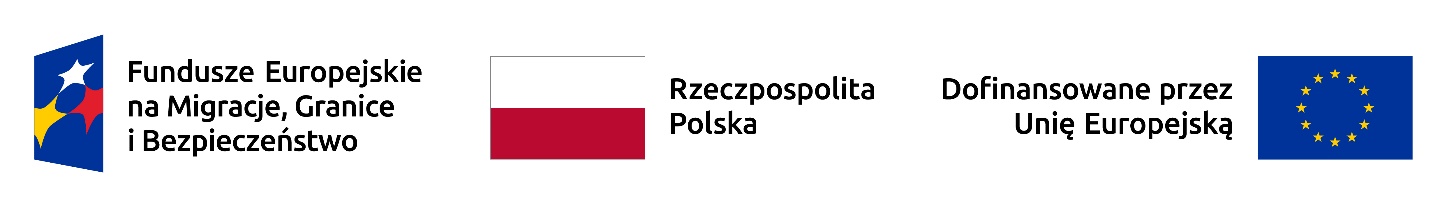 Jak przygotować projekt
w ramach funduszu bezpieczeństwa wewnętrznego?
(w ramach naboru dot. gł. zarządzania kryzysowego i ochrony infrastruktury krytycznej)
Warszawa, 6 września 2024 r.
Projekty zrealizowane w ramach FBW 2014-2020
2
3
Działania
Zakup sprzętu, w tym: 
3 spektrometry, 
10 mierników promieniowania gamma,
41 wideo/endoskopy, 
47 kompletów sprzętu wysokościowego,
148 specjalistycznych latarek czołowych, 
2 bezzałogowe statki powietrzne (BSP)

Szkolenia (cykl): 
wysokościowe 
w zakresie znajomości i umiejętności postępowania w przypadku rozpoznania substancji CBRN – E, 
z obsługi BSP, 
ćwiczenia dowódczo – sztabowe  (NGRMP i SPKP, UW, ABW, CBŚP, operatorzy IK), 
kurs kwalifikowanej pierwszej pomocy
4
Cel projektu
Podniesienie przygotowania KWP do działań w obiektach IK w przypadku uzyskania informacji o podłożeniu urządzeń wybuchowych
5
6
Logika projektu
Problem 
główny i jego negatywne konsekwencje

Cel 
ograniczenie ww. problemu

Działania 
do osiągnięcia celu

Rezultaty 
wskazujące na osiągnięcie celu - pokazują zmianę
7
Kluczowe aspekty budowy projektu
Projekt to zmiana, poprawa sytuacji – żeby zrozumieć, na czym ma polegać zmiana, należy starannie opisać: 
sytuację aktualną: na czym polega problem, kogo dotyczy, jakie są jego   negatywne konsekwencje oraz jakie działania  prowadzi się obecnie celem jego zwalczania i dlaczego są niewystarczające
sytuację zaplanowaną po zakończeniu realizacji projektu: rezultaty i sposób ich wykorzystania. 
BEZ TAKIEGO OPISU, SZCZEGÓLNIE SYTUACJI AKTUALNEJ, 
TRUDNO OCENIĆ, CZY W OGÓLE WARTO REALIZOWAĆ PROJEKT!
Opis powinien być zwięzły, zrozumiały dla laików, elementy projektu powinny być logicznie powiązane ze sobą.
8
Problem – jak opisać?
Jakie działania związane z zakresem projektu prowadzone są obecnie?
Jaki sprzęt/infrastruktura jest obecnie użytkowany? (jeżeli dotyczy projektu)
Kto prowadzi te działania? 
Jak często?
Do jakiej grupy są skierowane?
Dlaczego są niewystarczające?
Dlaczego jest to problem? Kogo dotyczy? Jak przejawia się? 
Czy są obiektywne źródła, które potwierdzają występowanie tego problemu? (dane statystyczne, analizy, publikacje)
Jakie są lub mogą być negatywne konsekwencje braku próby jego rozwiązania? (przykłady)
9
Problem – Cel - przykłady
System ostrzegania i alarmowania nie umożliwia alarmowania i ostrzegania ludności na terenie większości województwa
Utrudniona wymiana informacji z centrami zarządzania kryzysowego innych państw UE w zakresie zapobiegania, reagowania, rozwoju i odbudowy po wystąpieniu sytuacji kryzysowych
Brak możliwości uruchamiania systemu syren alarmowych z każdego szczebla zarządzania kryzysowego (gmina, powiat, województwo)
Słaba koordynacja służb podczas operacji kontrterrorystycznych
Niewielka efektywność odzyskiwania danych z urządzeń mobilnych
Istniejące obecnie procedury reagowania są zbyt ogólne, odnoszą się do poziomu garnizonu, i na szczeblu komend powiatowych i miejskich nie ma możliwości ich pełnego zastosowania, 
Słaba skuteczność działań reaktywnych Policji w sytuacjach kryzysowych
Niewystarczający stopień znajomości zasad udzielania pierwszej pomocy w warunkach terenowych na obiektach infrastruktury krytycznej
Niewystarczające kwalifikacje pracowników Wydziału Zarządzania Kryzysowego w zakresie europejskiej infrastruktury krytycznej
Nieskuteczny proces powiadamiania o zagrożeniach środkami masowego rażenia CBRN
Nieefektywny system zapobiegania i likwidowania skutków emisji materiałów CBRN w kontekście zagrożeń terrorystycznych
10
Cel projektu
dostosowany do Funduszu, a więc do właściwego celu FBW
zakładający poprawę, usprawnienie, wzmocnienie
realny do osiągnięcia poprzez realizację projektu (cel bezpośredni projektu)
czy można zmierzyć jego osiągnięcie poprzez wskaźniki (mierniki)?
wystarczy określić jeden cel, ponieważ osiągnięcie każdego celu należy zmierzyć
nie mylić z działaniem
11
Cel projektu czy działanie?
Poprawa jakości i efektywności działań ratowniczych w województwie
Dostawa, montaż i uruchomienie 31 central oraz 200 syren alarmowych
Zapewnienie jednolitego systemu przekazywania sygnałów dźwiękowych oraz komunikatów głosowych dla ludności na                     obszarze województwa 
Zakup oprogramowania do analizy transakcji z udziałem kryptowalut
Modernizacja sali szkoleniowej
Wymiana analogowych (elektromechanicznych i elektronicznych) syren alarmowych będących w systemie województwa na syreny cyfrowe
Podniesienie skuteczności systemu alarmowania i ostrzegania ludności
Zmniejszenie czasu reakcji służb reagowania kryzysowego na zagrożenie CBRN-E
Podniesienie poziomu kompetencji i kwalifikacji zawodowych pracowników CBZC z zakresu zwalczania cyberprzestępczości 
10. Cykl specjalistycznych szkoleń w zakresie prowadzenia działań bojowych na obiektach infrastruktury krytycznej oraz pokonywania przeszkód technicznych (mechaniczne, termiczne, wybuchowe) z uwzględnieniem zagrożeń CBRN-E.
12
Działania
Czy wszystkie działania (oprócz informacji/promocji) służą osiągnięciu celu bezpośredniego projektu?
Czy są niezbędne do jego osiągnięcia?
Czy są uzasadnione i ich uzasadnienie jest opisane w projekcie?
Czy przeanalizowano działania alternatywne i wybrano wariant najbardziej efektywny?
13
Rezultaty
Rezultaty – efekty wynikające z realizacji działań w projekcie

Czy ich uzyskanie pozwoli na ocenę osiągnięcia celu projektu?
Czy pokazują realną zmianę, która nastąpiła dzięki realizacji projektu?
Czy będzie można je zmierzyć za pomocą mierników?
Czy będą dostępne w krótkim czasie (42 dni) po zakończeniu realizacji projektu?
Czy nie zależą od czynników zewnętrznych, niezależnych od realizacji projektu?
W jaki sposób będą wykorzystywane?
14
Mierniki (wskaźniki)
- do sprawdzenia skuteczności naszych działań, czy projekt zakończył się sukcesem i osiągnięto zamierzone efekty
- mierzą efekty osiągane w trakcie realizacji projektu (tzw. „produkty”) i po zakończeniu realizacji projektu („rezultaty”)
- są mierzalne i najlepiej niedrogie
- są obiektywne – mierzone i interpretowane wg tych samych zasad
- mają bezpośredni związek z projektem
- potwierdzone przez źródła informacji (dokumenty wytworzone w projekcie, np. lista obecności lub poza projektem – statystyki, badania)
- 2 rodzaje: obowiązkowe (z Programu Polskiego FBW) i własne, zaproponowane przez wnioskodawcę
Zaleca się niepodawanie zbyt optymistycznych wartości – z ich nieosiągnięcia trzeba się wytłumaczyć
15
Mierniki obowiązkowe
Produktu:
Liczba uczestników szkoleń (jeżeli 1 osoba uczestniczy w 2 szkoleniach w projekcie podajemy miernik 1)
Liczba programów wymiany/warsztatów/wizyt studyjnych 
Liczba sztuk zakupionego sprzętu 
Liczba utworzonych/zakupionych/zmodernizowanych elementów infrastruktury lub obiektów/narzędzi/mechanizmów związanych z bezpieczeństwem
Liczba projektów mających na celu zapobieganie przestępczości 
Rezultatu:
Liczba opracowanych/rozwiniętych inicjatyw służących zapobieganiu radykalizacji 
Liczba nowych/dostosowanych obiektów infrastruktury krytycznej/przestrzeni publicznej chroniących przed ryzykiem związanym z bezpieczeństwem
Liczba uczestników, którzy uważają szkolenie za przydatne w pracy
Liczba uczestników szkoleń, którzy trzy miesiące po zakończeniu szkolenia potwierdzają, że korzystają z umiejętności i kompetencji nabytych w jego trakcie
16
Mierniki własne (przykłady)
Produktu:
Liczba syren alarmowych kompatybilnych z nowym systemem wojewódzkim (208 - 408)
Liczba central  alarmowych kompatybilnych z nowym systemem wojewódzkim (5 – 36)
Liczba opracowanych procedur działań reaktywnych prowadzonych przez Policję w sytuacji zagrożenia IK (0 - 1)
Liczba robotów pirotechnicznych (0 – 1)
Liczba filmów instruktażowych obrazujących możliwości wykorzystania pojazdu z rampą szturmową (0 – 3)

Rezultatu:
Objęcie wszystkich gmin w województwie systemem ostrzegania i alarmowania (84 - 118)
Zwiększenie liczby użytkowników końcowych systemu ostrzegania - mieszkańców województwa  (56% - 75%)
Skrócenie czasu alarmowania o zagrożeniach z poziomu województwa do miejsca zagrożenia w gminie (2h – 5 min)
Skrócenie czasu identyfikacji substancji niebezpiecznej (30 min. – 5 min.)
Skrócenie czasu reakcji na zdarzenie
17
Mierniki dot. produktu czy rezultatu?
Liczba ekspertów uczestniczących w konferencji dot. minimalizacji zagrożeń terrorystycznych 
Zwiększony o 30% zakres danych dot. przepływów pieniężnych analizowanych przez system 
Skrócony czas tworzenia kopii binarnej 
Liczba spektrometrów zakupiona dla SPKP 
Skrócenie o 2,5h czasu rozpoczęcia działań rozpoznawczych przez NGRMP na wysokości poza miastem
Liczba opracowanych nowych procedur szczegółowo regulujących działania minersko-pirotechniczne Policji na obiektach IK
Możliwość wykorzystania ww. procedur po zakończeniu projektu
Zwiększenie procentowej wartości użytkowników końcowych objętych  systemem ostrzegania mieszkańców województwa
18
19
Fundusz Bezpieczeństwa Wewnętrznego:
cele
Cel: Przyczynienie się do zapewniania wysokiego poziomu bezpieczeństwa w Unii Europejskiej poprzez:
 zapobieganie terroryzmowi, radykalizacji postaw, poważnej i zorganizowanej przestępczości, w tym także cyberprzestępczości oraz zwalczanie tych zjawisk, 
2. wspieranie i ochronę ofiar przestępstw, 
3. przygotowywanie się do zdarzeń, ryzyka i kryzysów dotyczących bezpieczeństwa, ochronę przed nimi i skuteczne zarządzanie nimi.
20
FBW - kwalifikowane działania
Związek ze zwalczaniem zorganizowanej przestępczości/terroryzmem
Związek z działalnością ludzi, a nie sił natury
Zasada „wartości dodanej/dodatkowości” projektów wspieranych ze środków UE: 
działania w projekcie, które nie miałyby miejsca bez środków UE, 
ew. zostałyby wykonane znacznie później i/lub w ograniczonym zakresie.
Charakter międzynarodowy (np. współpraca transgraniczna)
Innowacyjność (mile widziana)
Preferowane działania kompleksowe, o znaczeniu systemowym i zasięgu ponadregionalnym (np. Komendy Wojewódzkie Policji w partnerstwie z innymi)
Zakup sprzętu/modernizacja sali – maks. 35% wartości projektu (większe wymaga uzasadnienia specyfiką projektu – ten wyjątek nie dotyczy projektów szkoleniowych)
Trwały charakter projektu
21
Wybrane działania niekwalifikowalne
Nie wolno w projekcie przewidywać działań, które zastępują działania rutynowe, regularnie realizowane przez organizację ze środków krajowych
Zwalczanie zagrożeń wynikających z działania sił natury 
Zakup broni (za wyjątkiem amunicji do szkoleń) 
Zakup standardowych pojazdów, np. samochodów patrolowych
Inwestycje o znaczeniu wyłącznie krajowym
Inwestycje w posterunki policji
Inwestycje w ośrodki szkoleniowe (niewyspecjalizowane)
Zakup mundurów
Zakup sprzętu biurowego do codziennej pracy
Szkolenia językowe na poziomie podstawowym
Jeżeli projekt służy do celów wykraczających poza cele FBW – kwalifikowalne wydatki dotyczą tylko części projektu zgodnego z FBW (zasada „mixed use”) – w tym naborze nie są przewidywane
22
Trwałość projektu
Trwałość projektu, tj. wykorzystywanie efektów realizacji projektu po jego zakończeniu, jest kluczowym elementem jego oceny. Dotyczy środków trwałych oraz wartości niematerialnych i prawnych (składników majątku wpisanych do ewidencji środków trwałych o wartości przekraczającej 10 000 PLN netto dla Beneficjentów będących podatnikami podatku VAT lub 10 000 PLN brutto dla pozostałych Beneficjentów) nabytych w ramach projektu.
Zasada trwałości: niepoddanie projektu po jego zakończeniu tzw. zasadniczej modyfikacji, tj.:
modyfikacji mającej wpływ na charakter lub warunki realizacji projektu lub powodującej uzyskanie nieuzasadnionej korzyści przez przedsiębiorstwo lub podmiot publiczny oraz
wynikającej ze zmiany charakteru własności elementu infrastruktury albo z zaprzestania działalności produkcyjnej.
czyli w praktyce nie można go sprzedać, zmienić celu jego przeznaczenia, czy też odpłatnie udostępniać
W FBW sprzęt/infrastruktura podlega zasadzie trwałości:
5 lat od dnia zatwierdzenia raportu końcowego
23
Trwałość projektu, gdy kupowany jest sprzęt/infrastruktura
Beneficjent ma obowiązek udowodnienia zachowania trwałości (czyli że sprzęt wykorzystywany jest na cele FBW wyłącznie lub –w przypadku mixed use- w proporcji wskazanej w projekcie).

Trwałość sprzętu i jego wykorzystanie po zakończeniu projektu są badane przez COPE MSWiA (kontrola na miejscu).
24
Trwałość projektu szkoleniowego
Efekty projektu szkoleniowego to przede wszystkim podniesiona wiedza i/lub umiejętności uczestników oraz wytworzone materiały (produkty), wykorzystywane do celów określonych w projekcie po jego zakończeniu.
Wykorzystanie wiedzy i umiejętności zdobytej podczas szkoleń jest badane 3 miesiące po zakończeniu projektu  (ankieta z jednym pytaniem). Ale nie ma sankcji, jeżeli nie są wykorzystywane.
Warto zadbać o trwałe elementy projektu, o możliwość korzystania z nich po zakończeniu projektu (materiały szkoleniowe, film instruktażowy, podręczniki, broszura – proszę zwrócić uwagę na sposób dystrybucji; program szkoleniowy, platforma e-learningowa, szkolenia kaskadowe).
25
Przykład projektu z FBW 2014-2020 - Mazowieckie Syreny+ - rozbudowa                          i modernizacja systemu ostrzegania i alarmowania ludności – Wojewoda Mazowiecki
Problem: System ostrzegania i alarmowania ludności – niepełne pokrycie terenu syrenami alarmowymi oraz siecią łączności radiowej wojewody mazowieckiegoCel projektu: Poprawa interoperacyjności i efektywności systemów ostrzegania i alarmowania ludności i łączności radiowej na obszarze województwaDziałania:1. Współpraca z JST w zakresie uszczegółowień technicznych dotyczących instalacji nowych punktów alarmowych i modernizacji istniejących.2. Integracja nowych punktów alarmowych z obecnie istniejącym systemem wojewódzkim.3. Zakup radiotelefonów i zestawów łączności KF, montaż instalacji antenowej, włączenie ich do sieci zarządzanej przez wojewodę.Rezultaty:Pokrycie całego województwa syrenami alarmowymi. Zapewnienie cyfrowej łączności dla każdej gminy i powiatu w ramach Radiowej Sieci ZarządzaniaWojewody Mazowieckiego. Zapewnienie szybkiego i bezpośredniego przekazywania informacji o uderzeniach z powietrza dla ludności na zagrożonym terenie.
26
Dziękuję za uwagę
Jan Krzesiński
Centrum Obsługi Projektów Europejskich Ministerstwa Spraw Wewnętrznych i Administracji www.copemswia.gov.pl
27